The Cold War: the 1950s
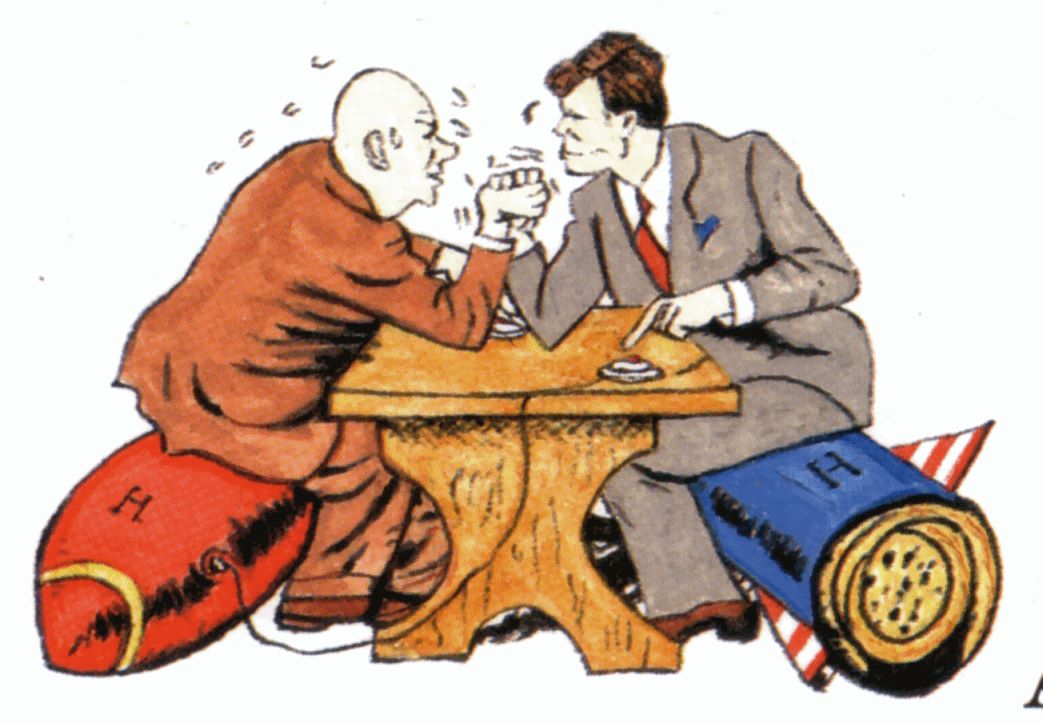 Important Leaders – the West
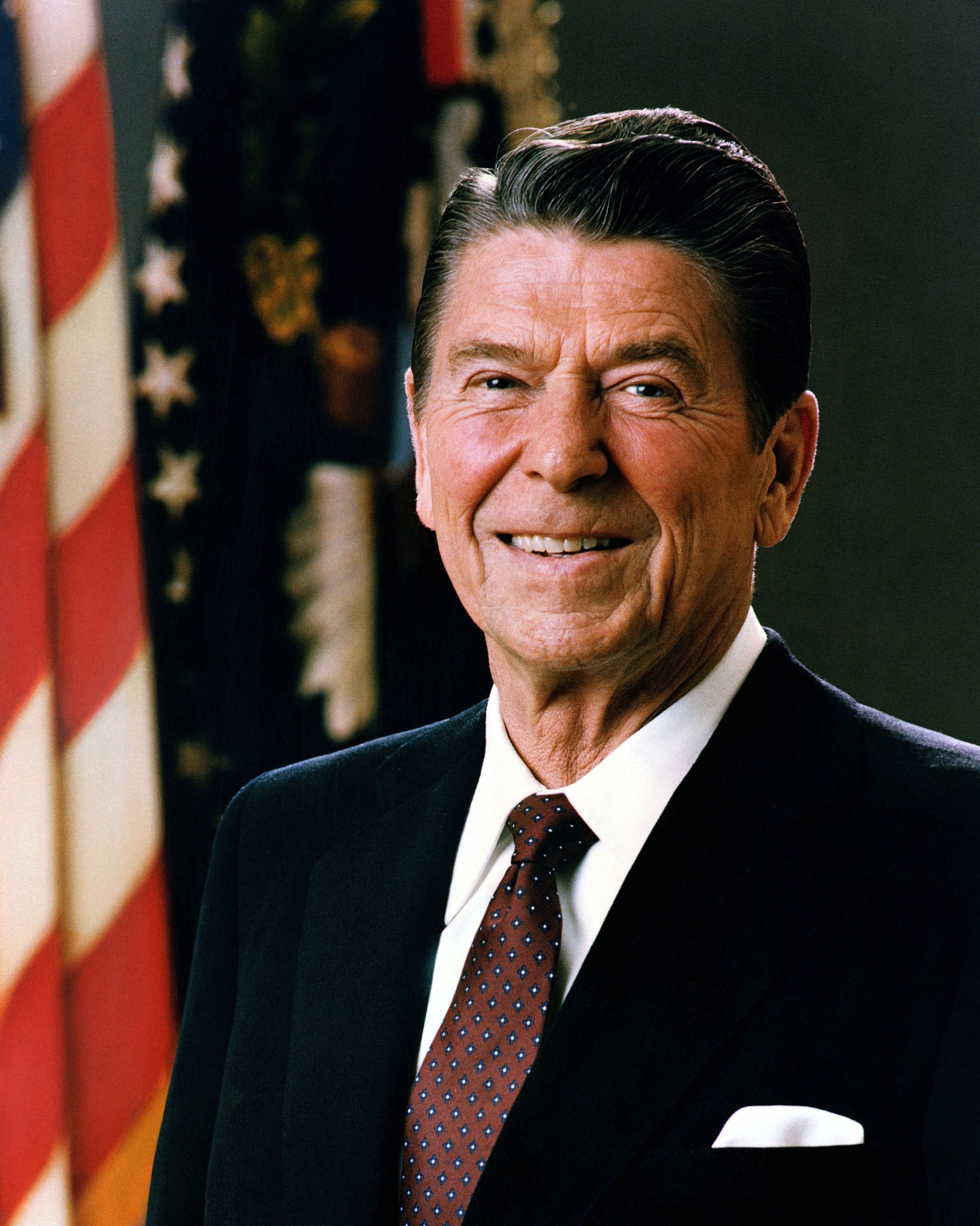 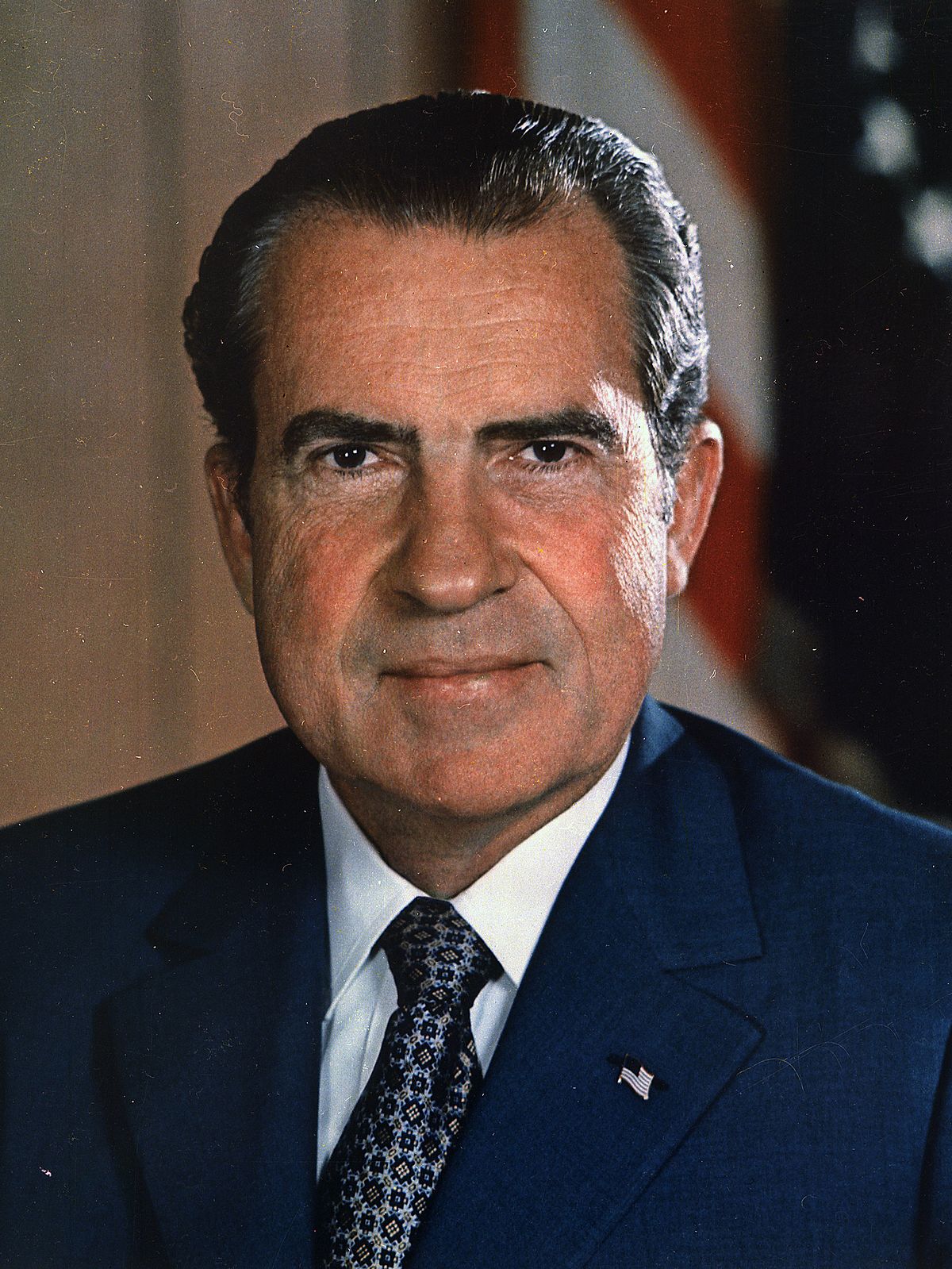 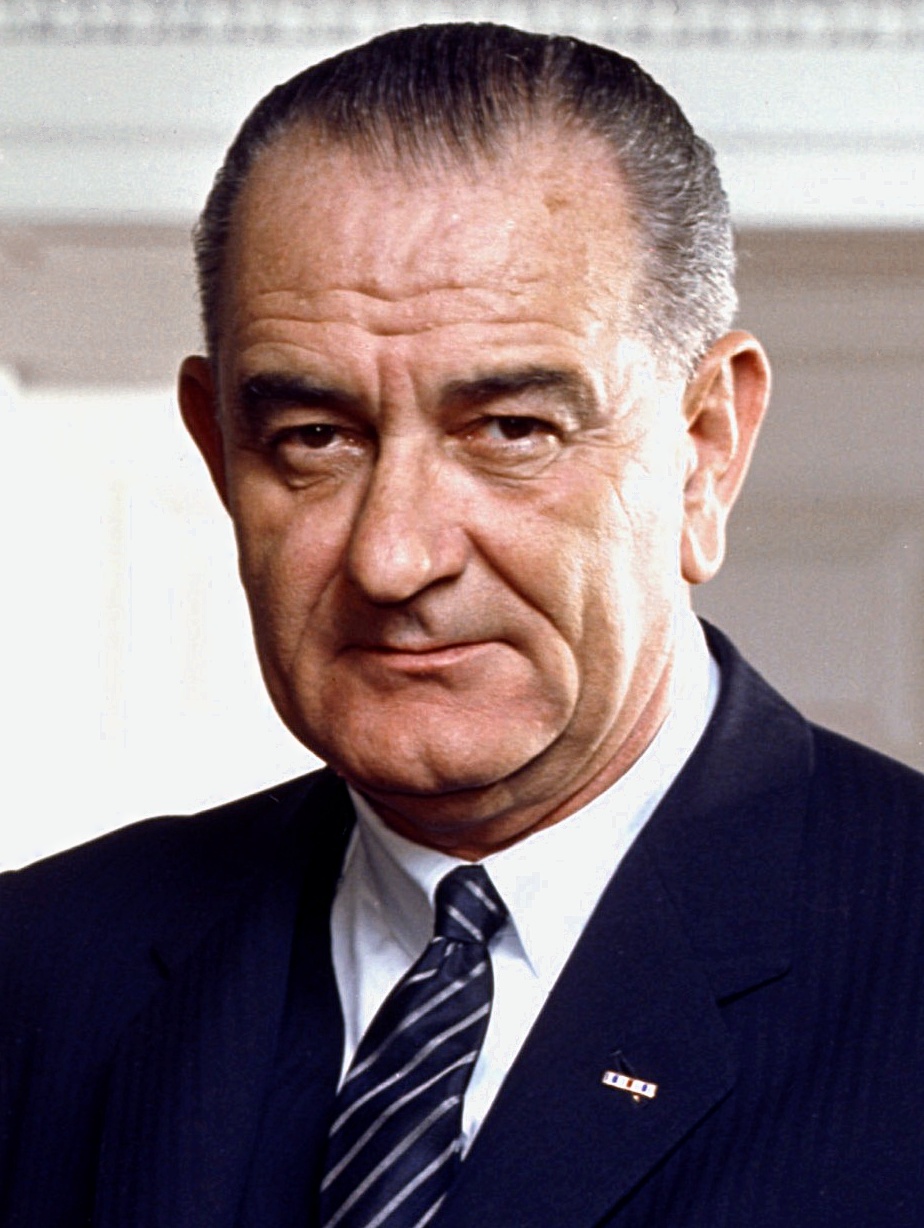 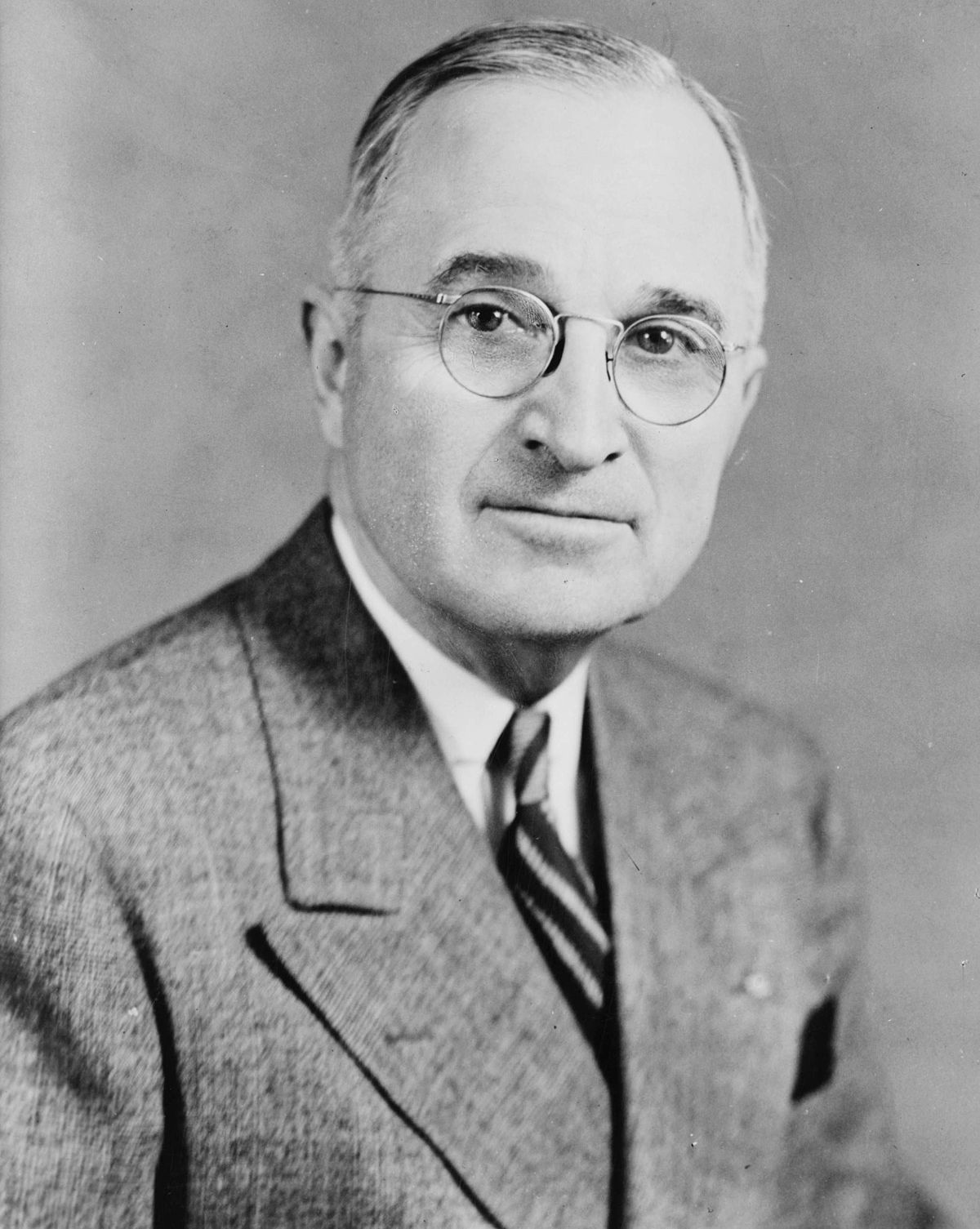 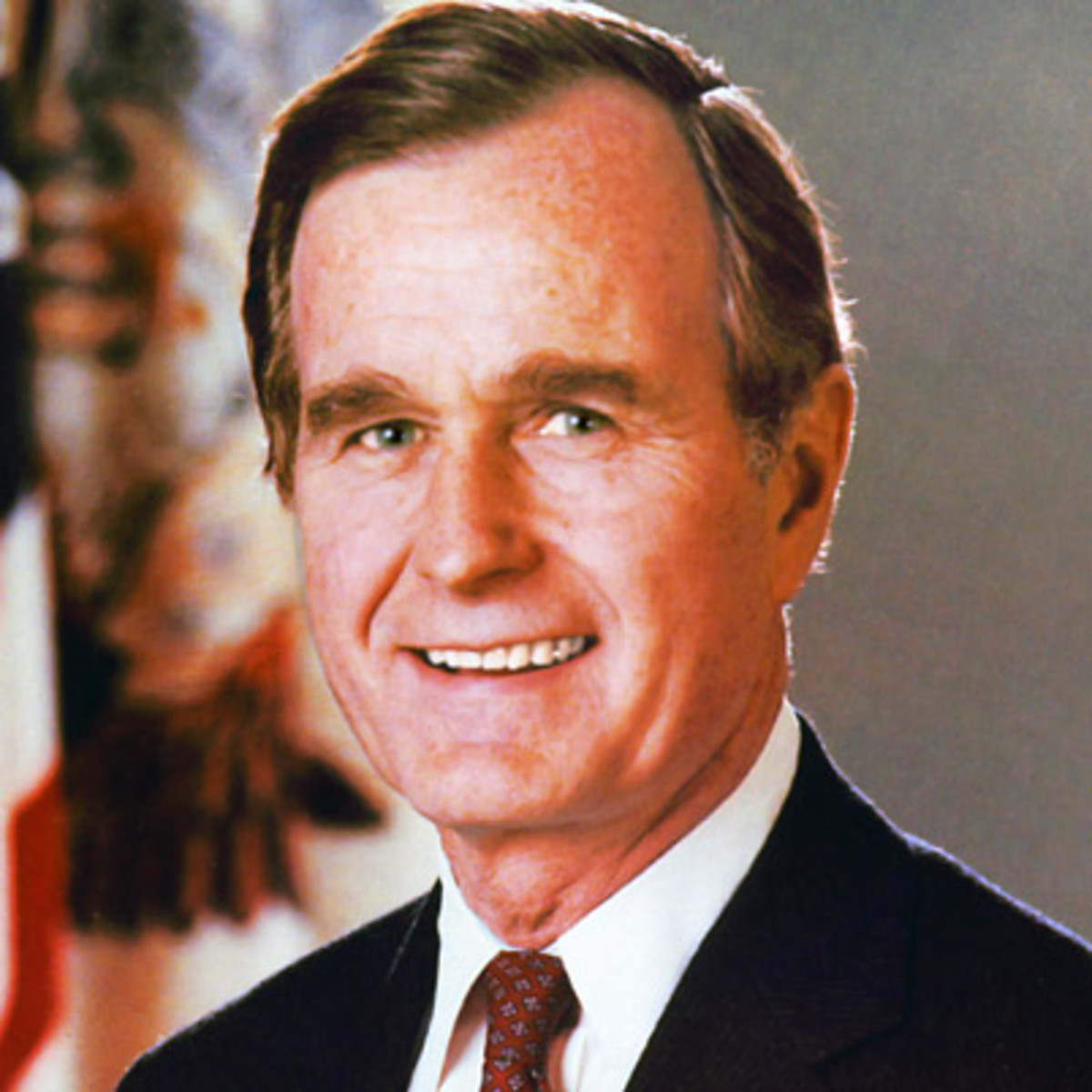 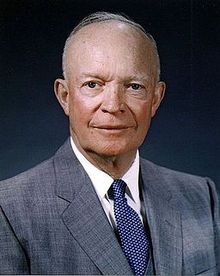 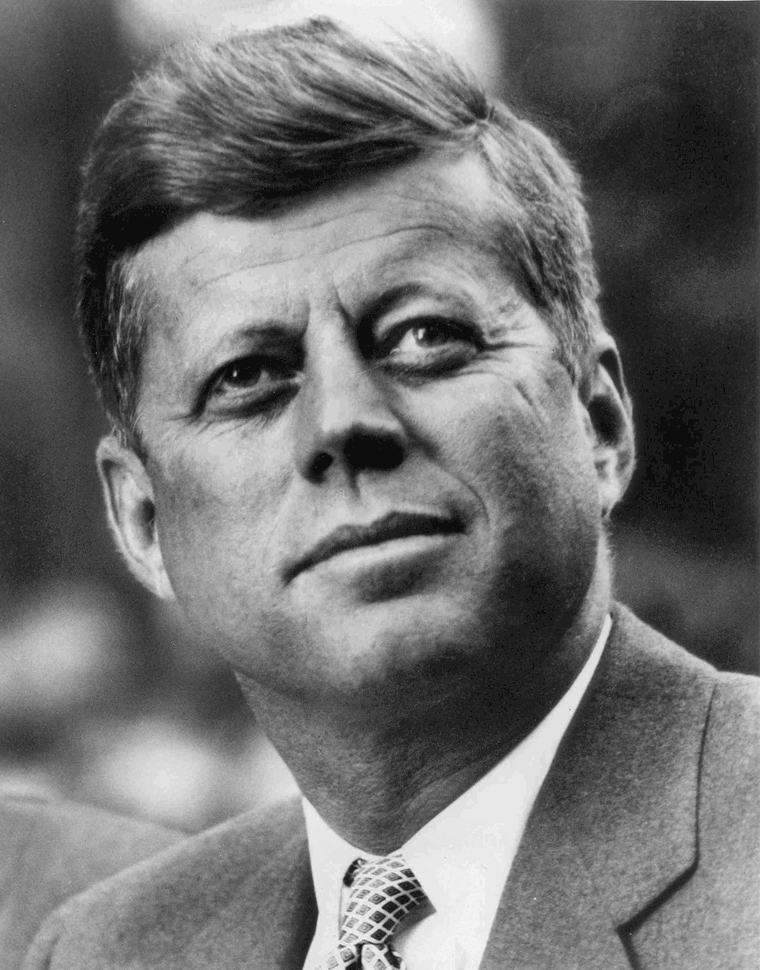 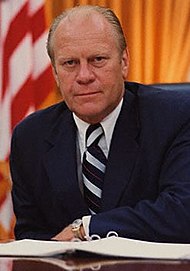 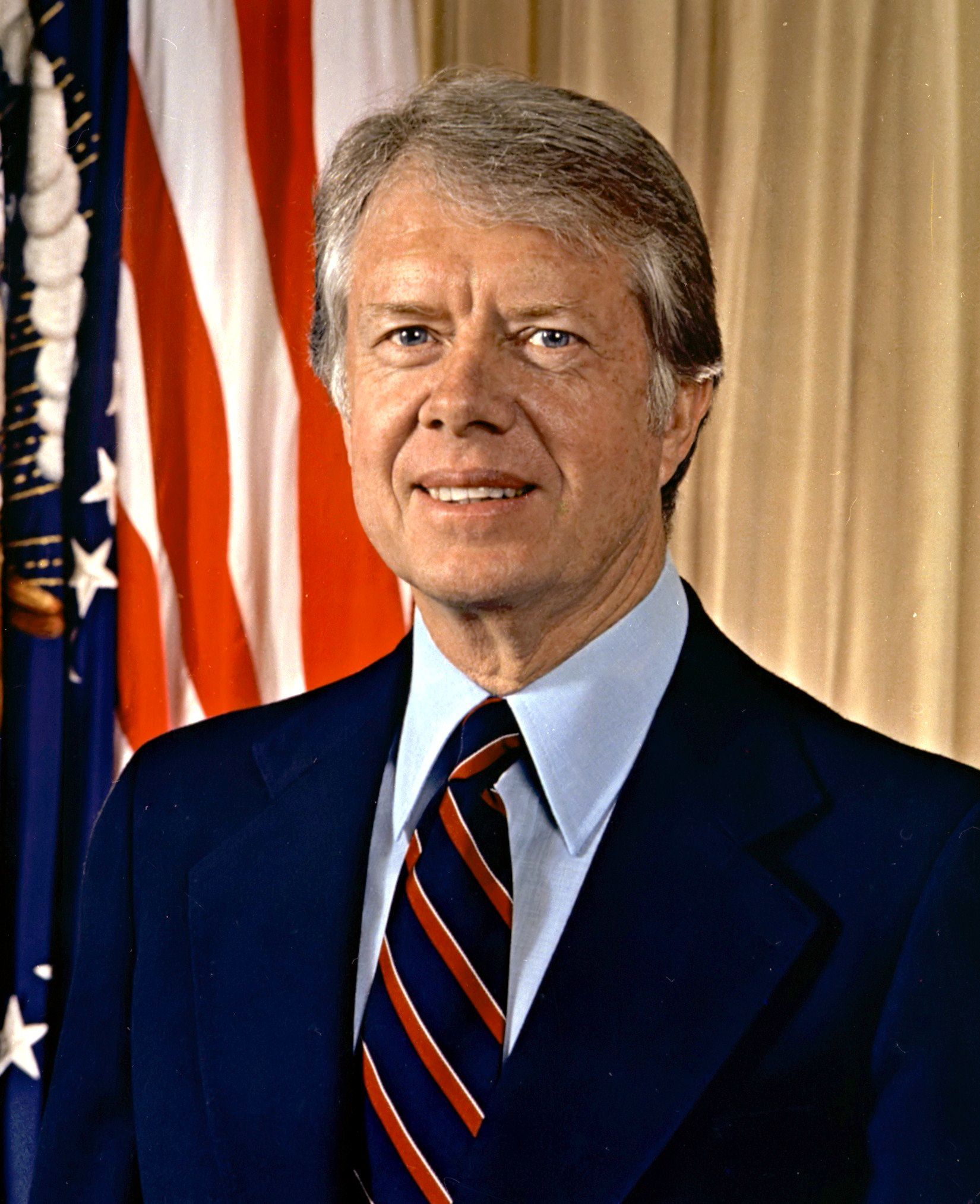 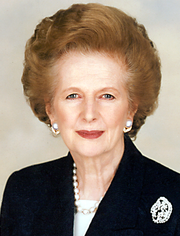 Important Leaders – The East
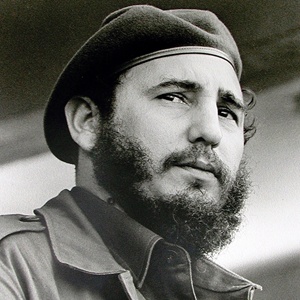 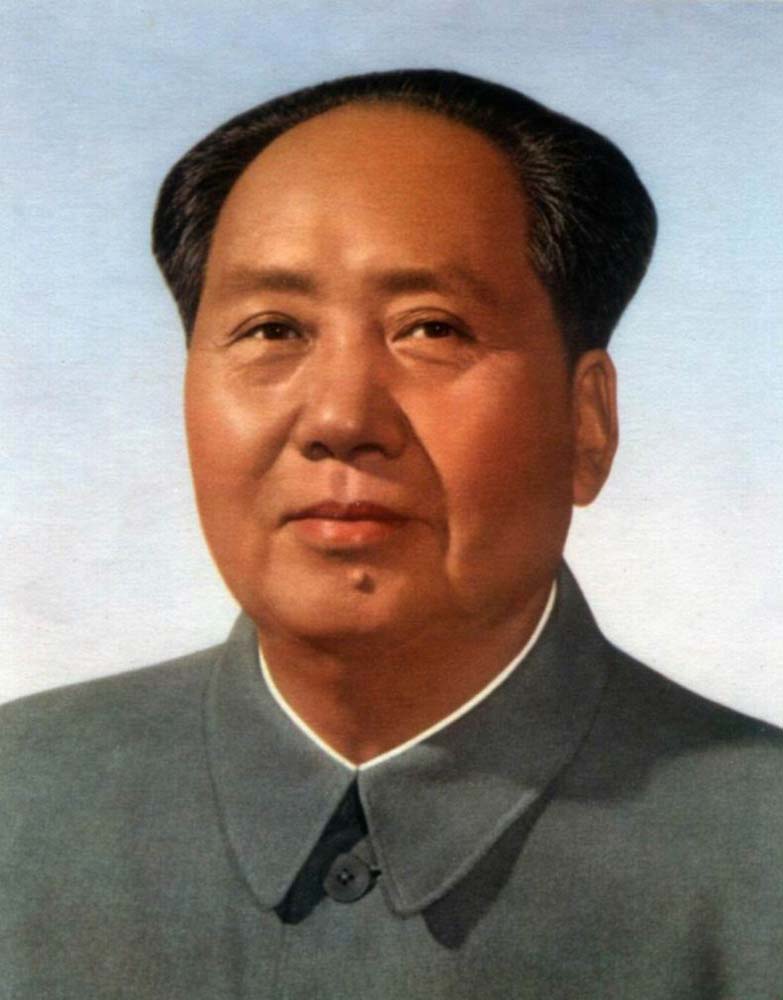 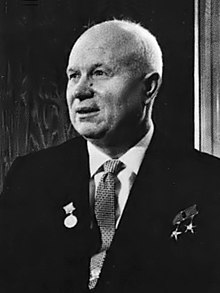 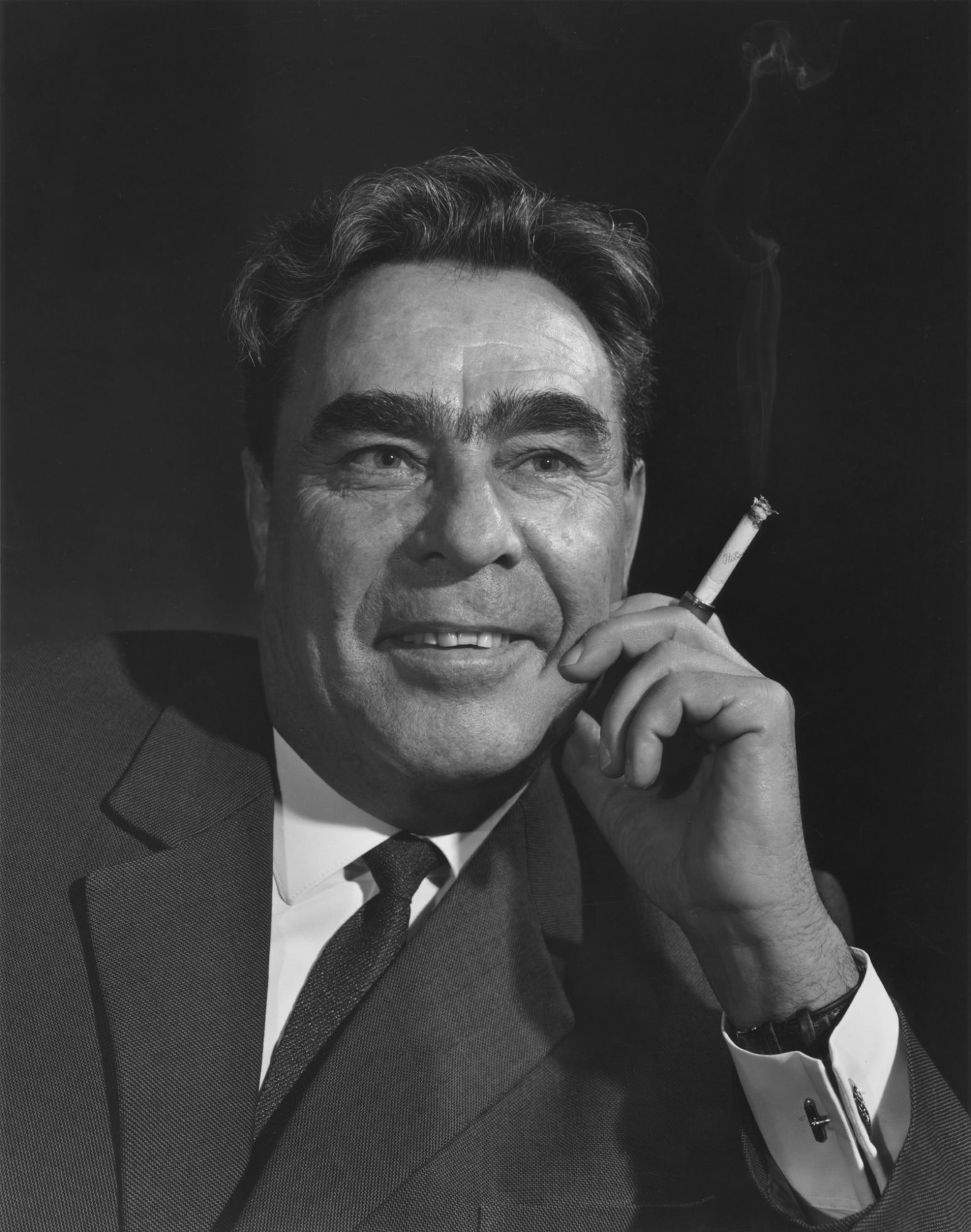 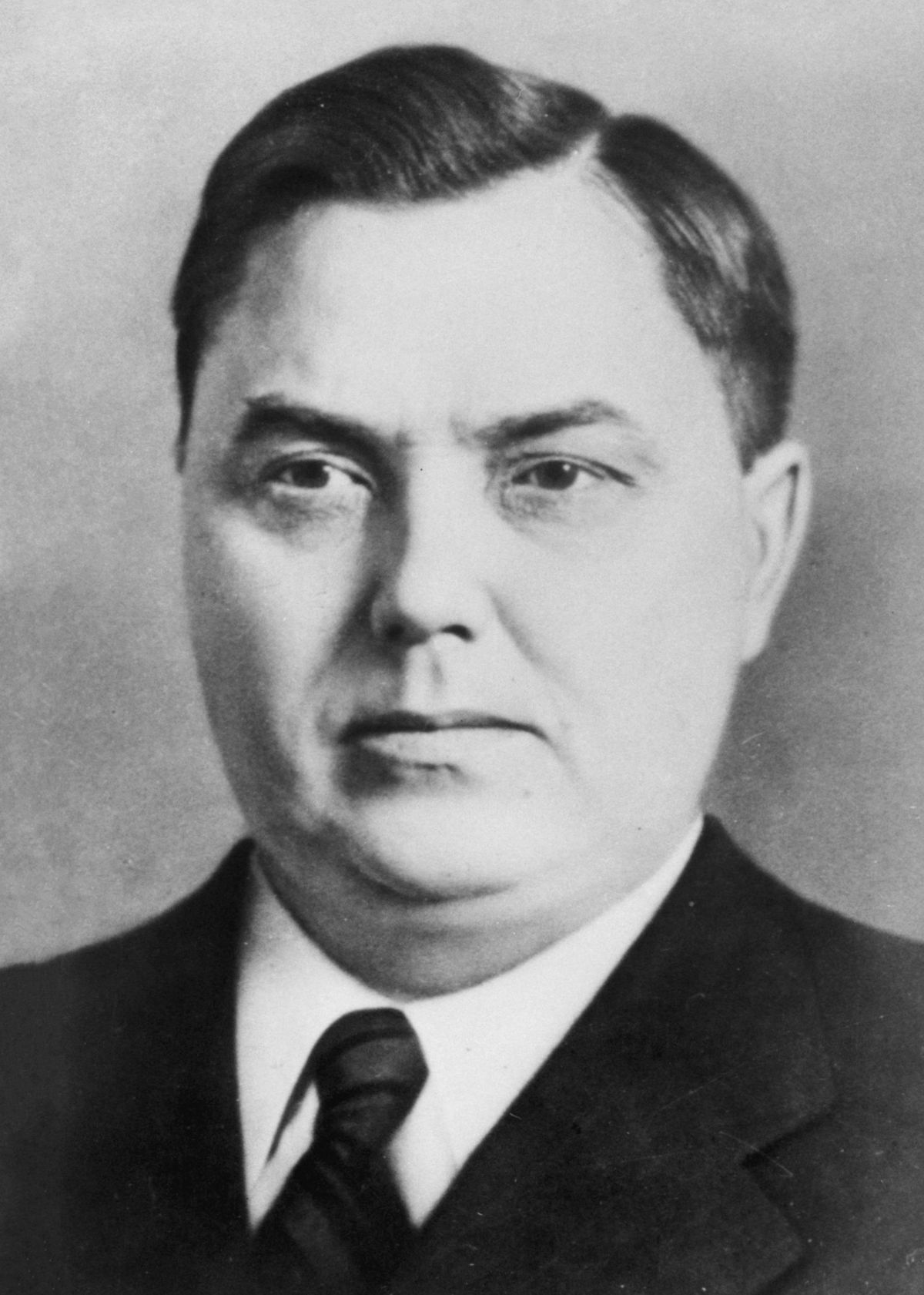 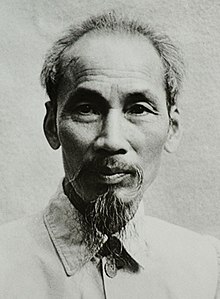 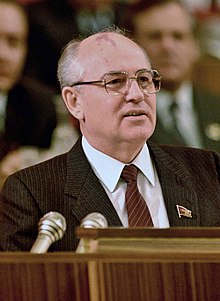 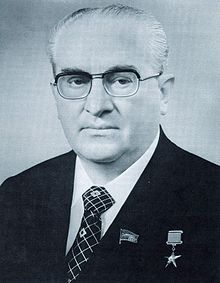 Fallout of WWII – Splitting of Germany
Division of Germany 
Occupation Zones
Marshall Plan
West Germany (Federal Republic of Germany)
East Germany (German Democratic Republic)
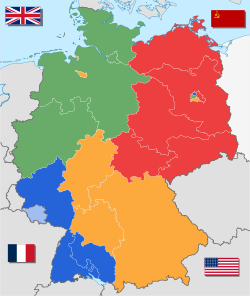 The Domino Theory
U.S. foreign policy throughout Cold War
A communist government in one nation would quickly lead to communist takeovers in neighboring states, each falling like a row of dominos 
Made famous by Eisenhower
Now it is largely discredited
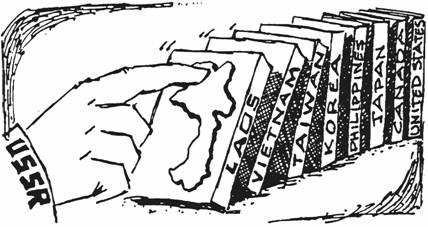 Soviet Satellite States
Russia had been invaded twice in 40 years, 3x in 130 years
Wanted protection
Also wanted to rule other Slavic peoples
Eastern Bloc
Iron Curtain
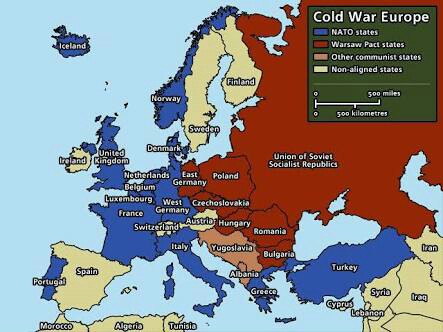 The Arms Race
Competition between two or more states to have the best armed forces
Bikini Atoll
Strategic Bombers
ICBMs – Intercontinental Ballistics Missiles
Bomber Gap
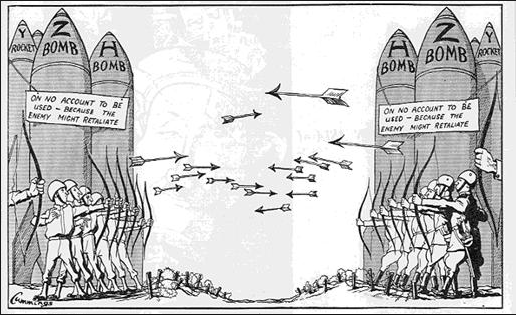 Russkies get the Bomb
August 1949 – “First Lightning”
Copy of Fat Man
USSR had spies in the Manhattan Project
What does this mean?
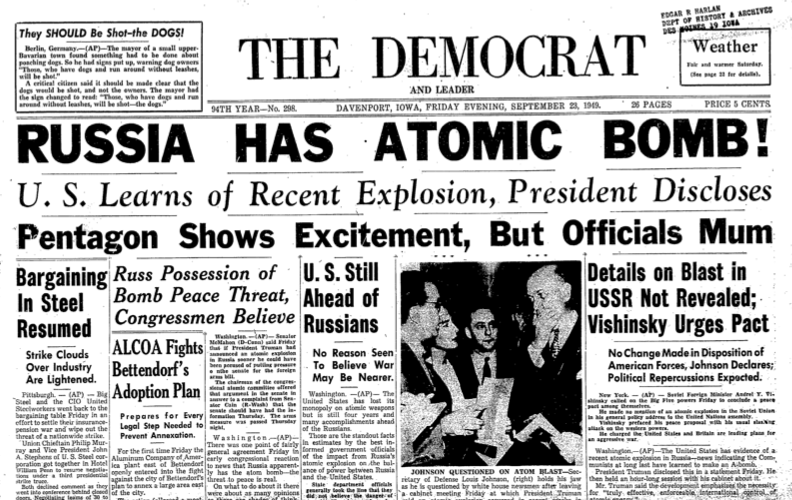 Mutual Assured Destruction
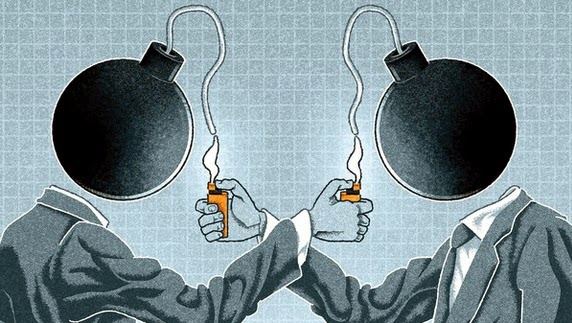 full-scale use of nuclear weapons by two or more opposing sides would cause the complete annihilation of both the attacker and the defender
Deterrence 
If they have it and we have it then nobody will do anything
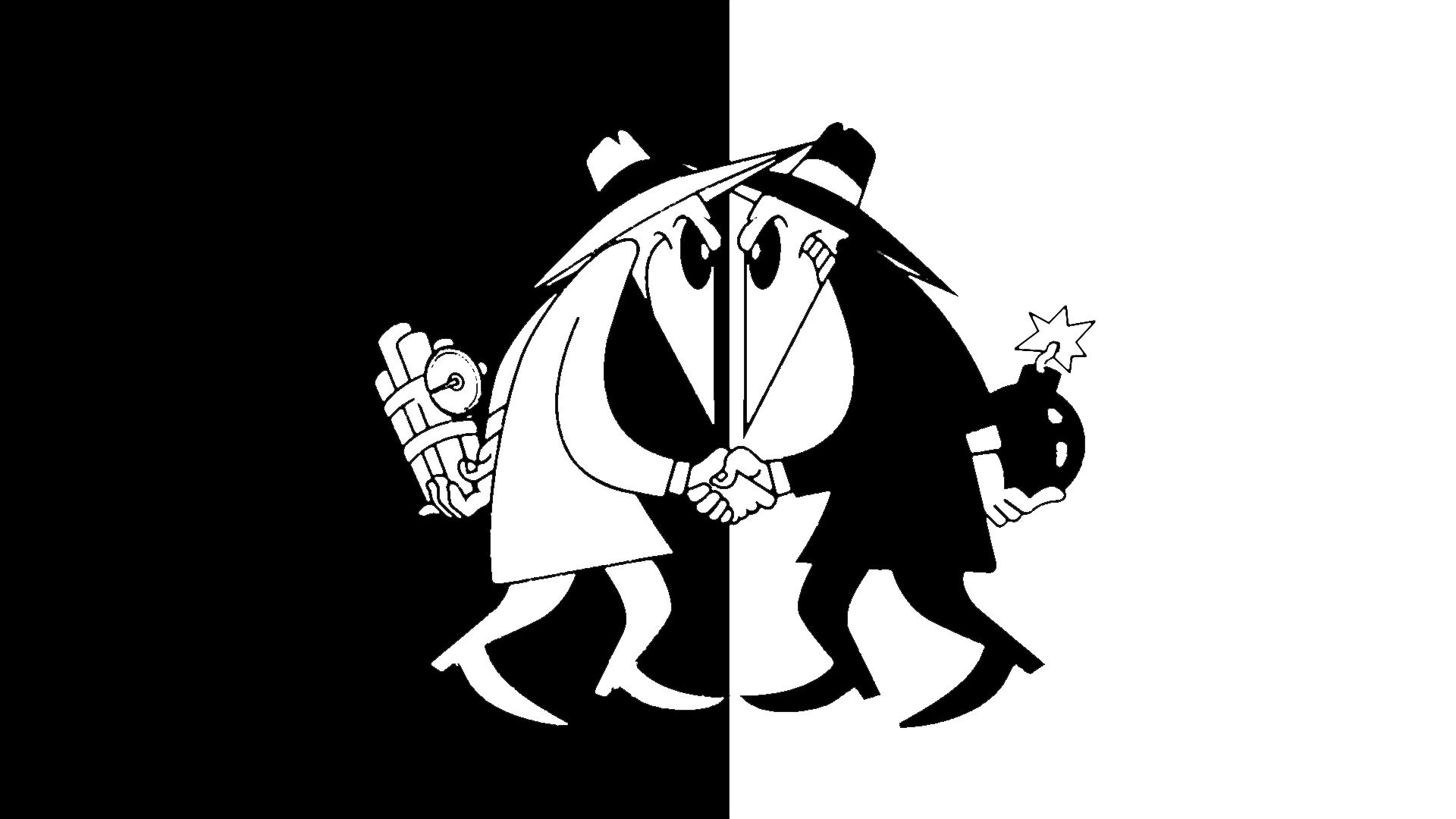 The Space Race
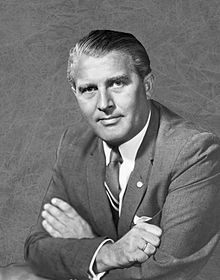 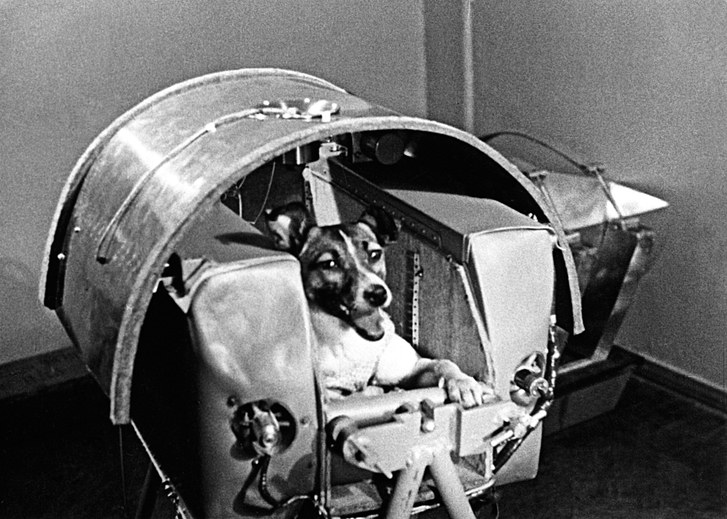 Origins 
National Security
Ideological Superiority
Germans in WWII
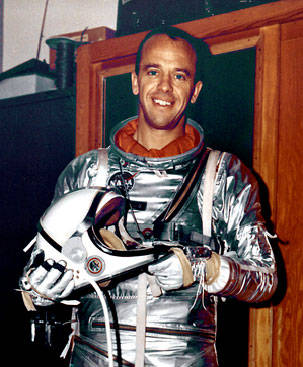 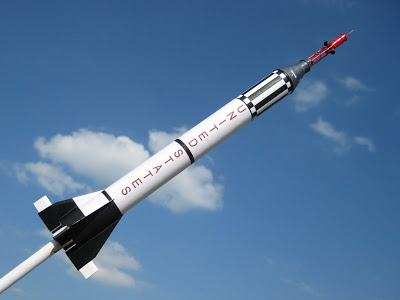 Sputnik
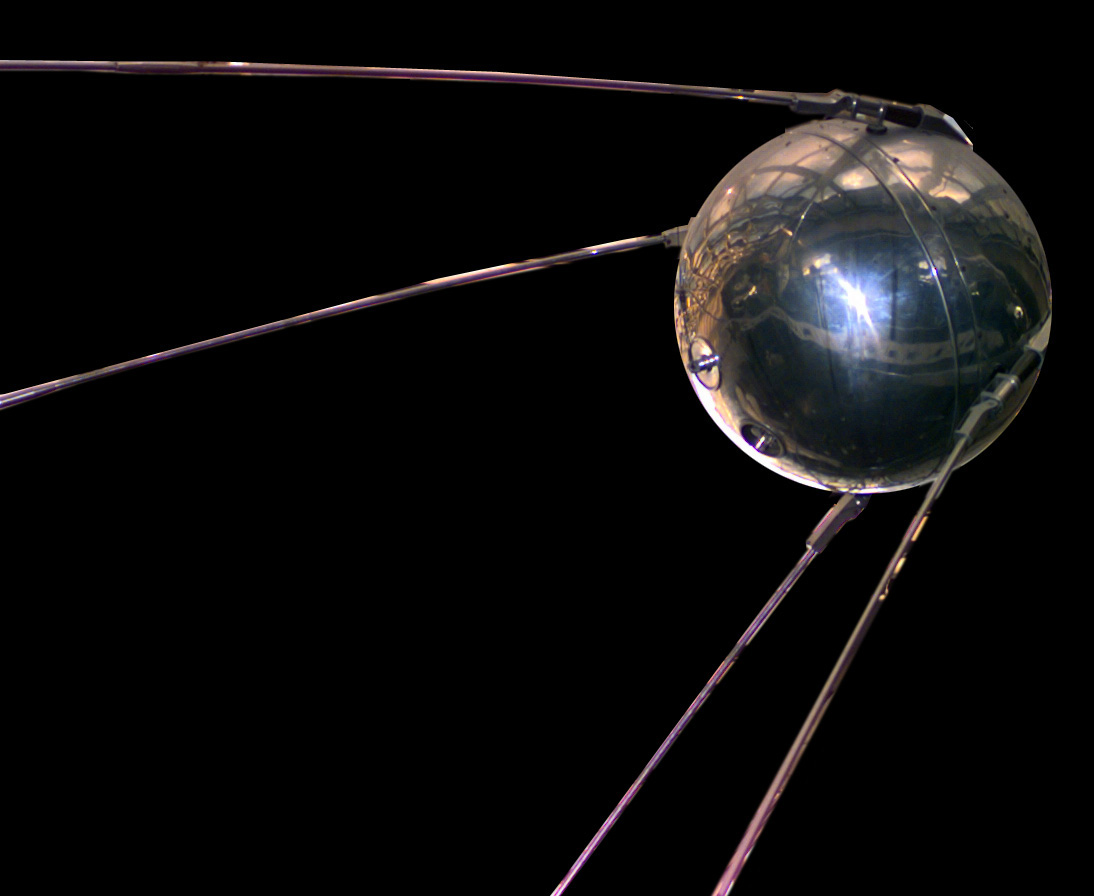 1957 – 1st artificial satellite
U.S. Reaction
1959 – Yuri Gagarin = 1st human in space
1961 – Alan Shepard = 1st American in space
“We choose to go to the Moon! We choose to go to the Moon in this decade and do the other things, not because they are easy, but because they are hard…”
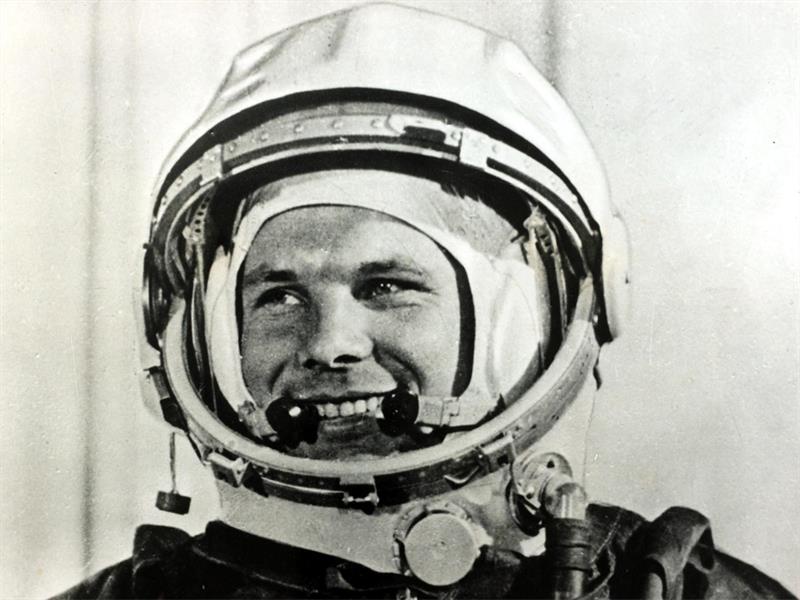 Race to the Moon
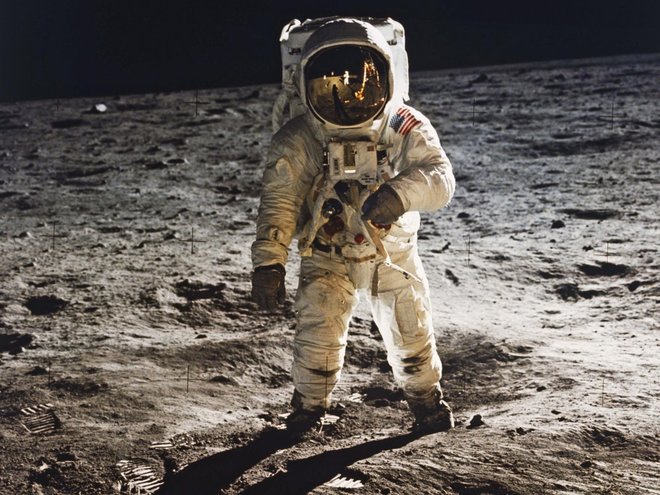 July 16, 1969 – Apollo 11 launches
Neil Armstrong, Buzz Aldrin, & Michael Collins
Effectively ends the Space Race 
Watershed moment in US history
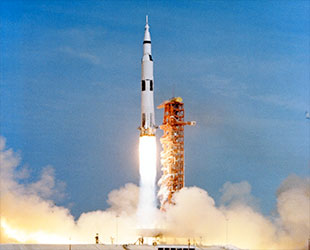